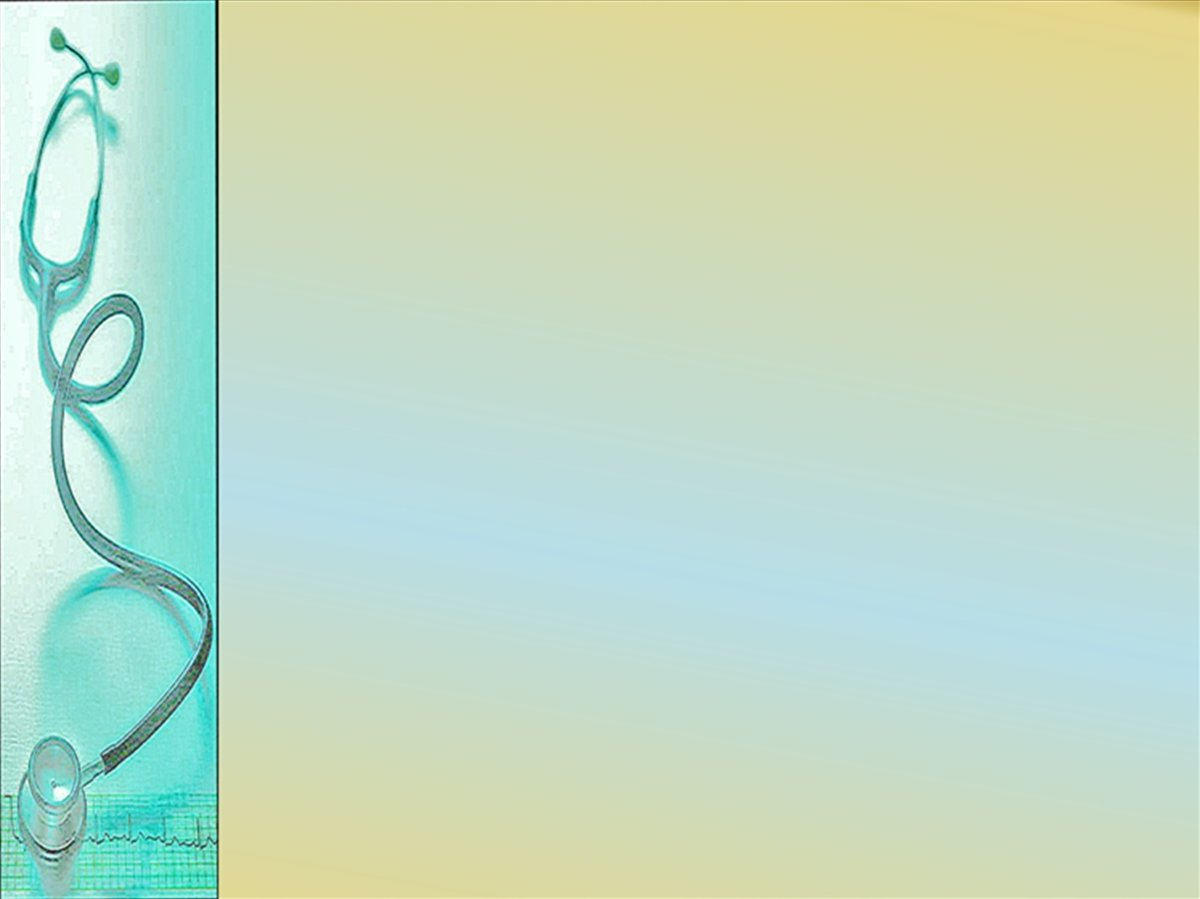 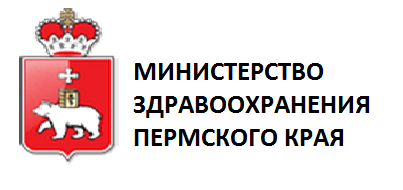 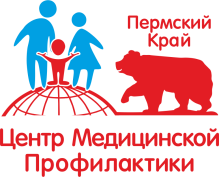 КАК надевать, носить, снимать и утилизировать маску
ГБУЗ ПК «ЦЕНТР МЕДИЦИНСКОЙ ПРОФИЛАКТИКИ»
13.04.2020
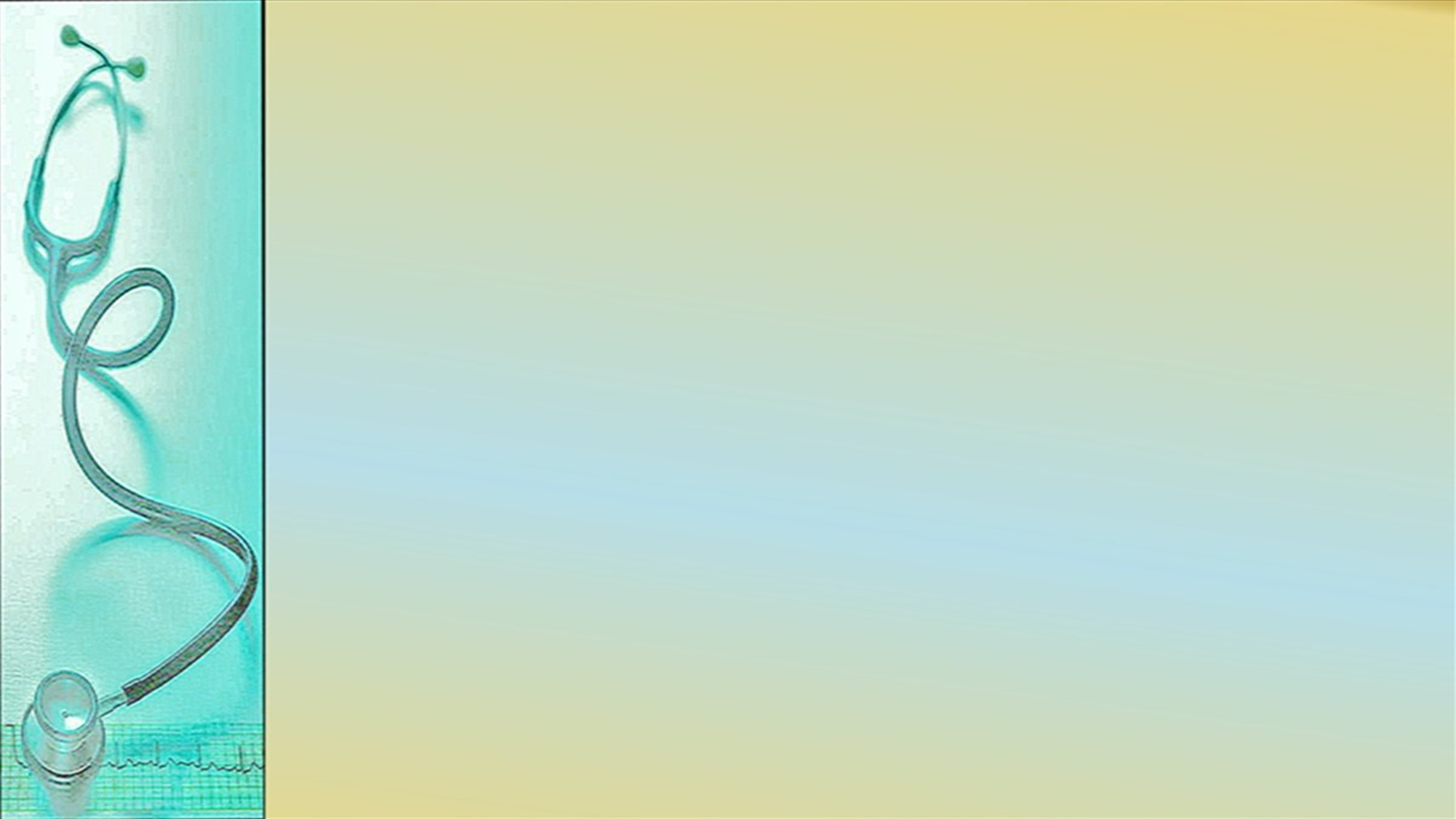 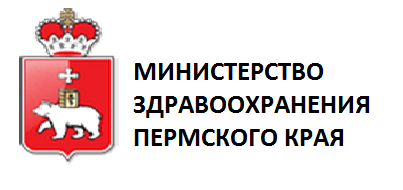 Рекомендация 1
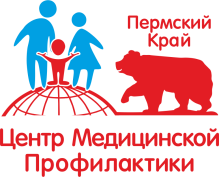 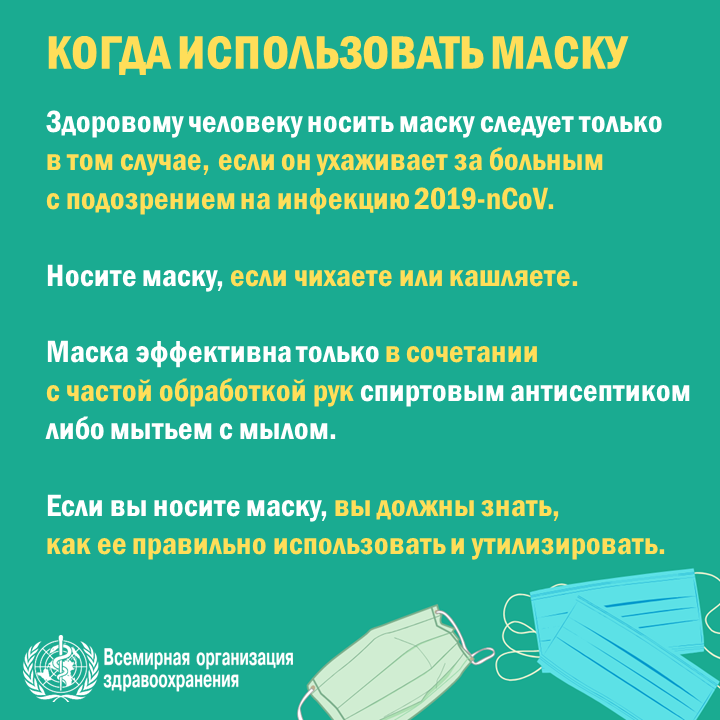 Информация подготовлена на основе материалов ВОЗ
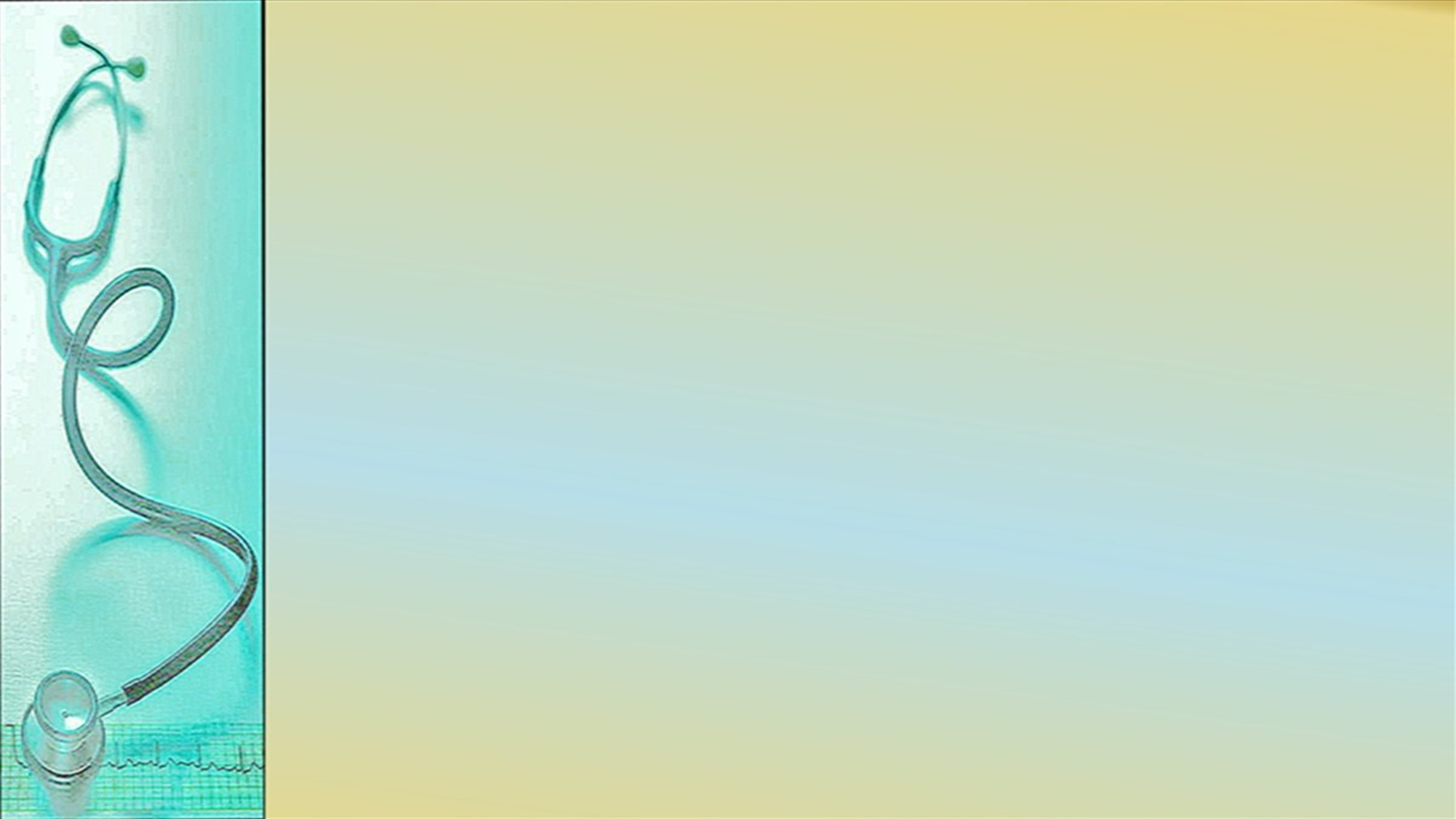 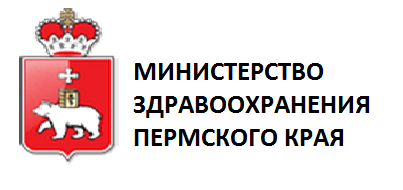 Рекомендация 2
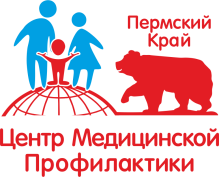 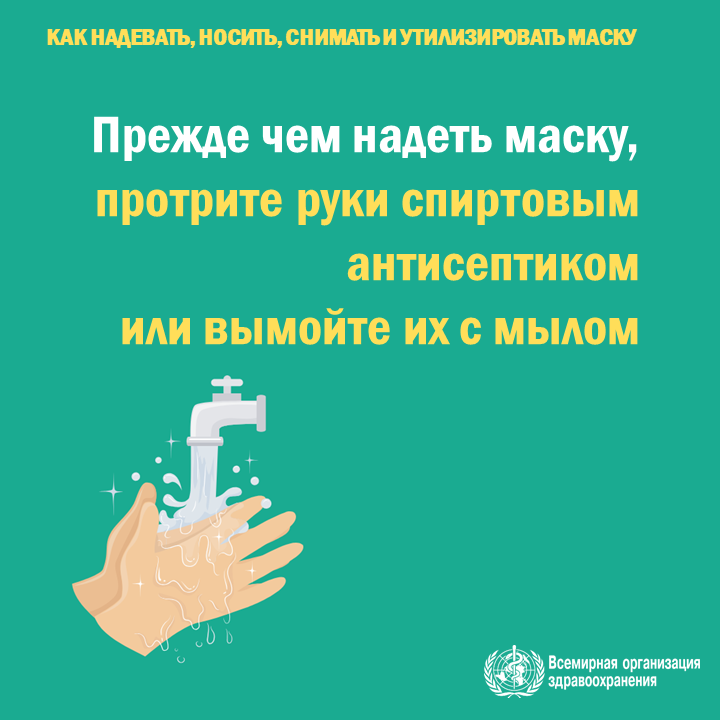 Информация подготовлена на основе материалов ВОЗ
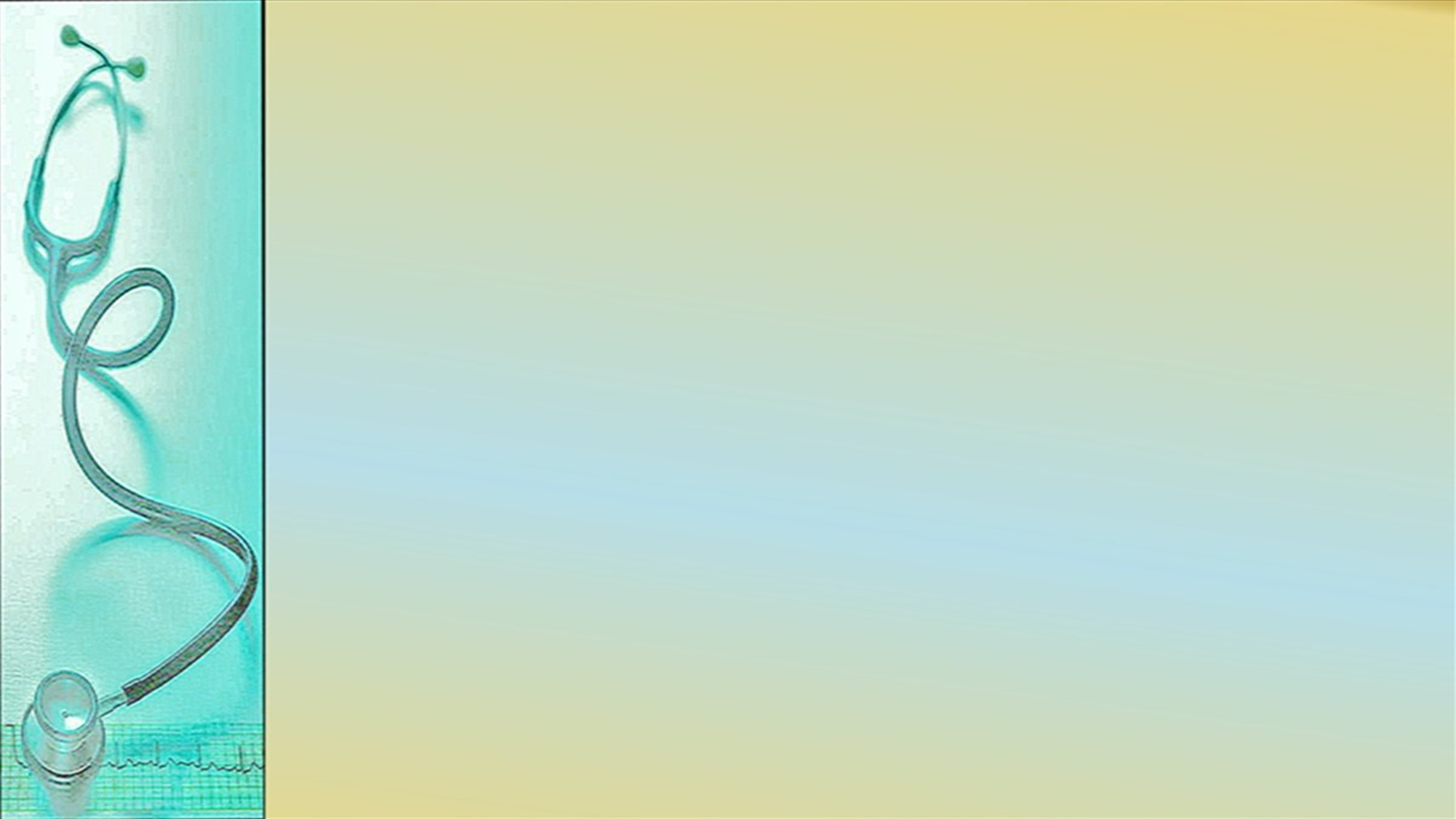 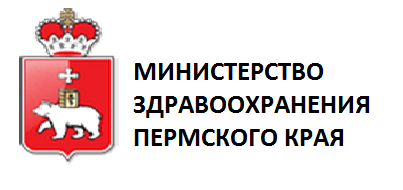 Рекомендация 3
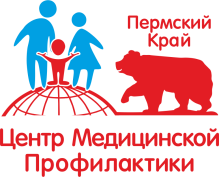 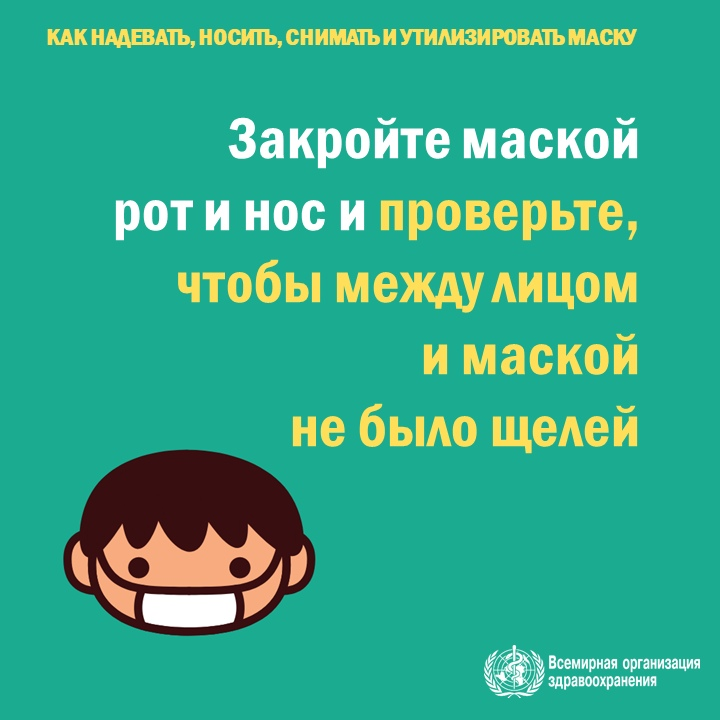 Информация подготовлена на основе материалов ВОЗ
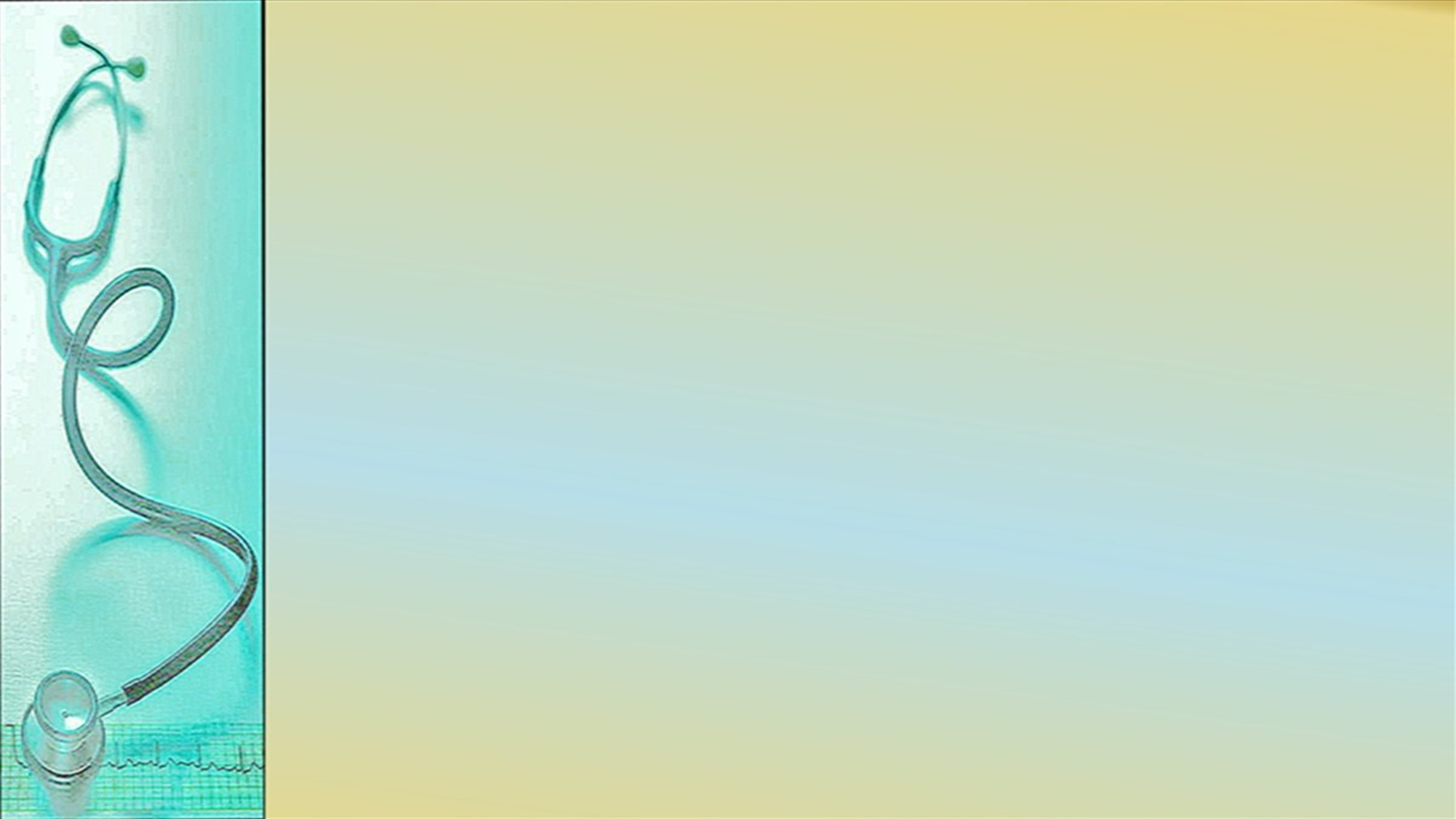 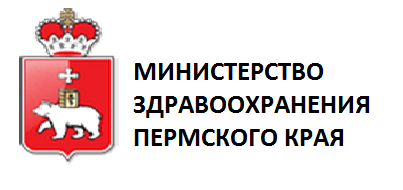 Рекомендация 4
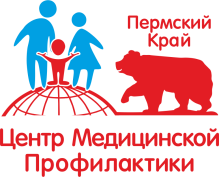 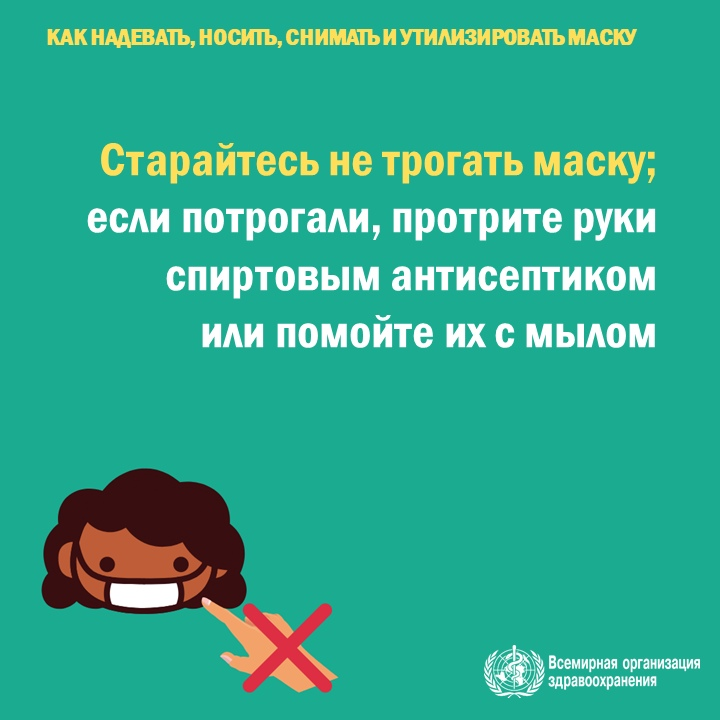 Информация подготовлена на основе материалов ВОЗ
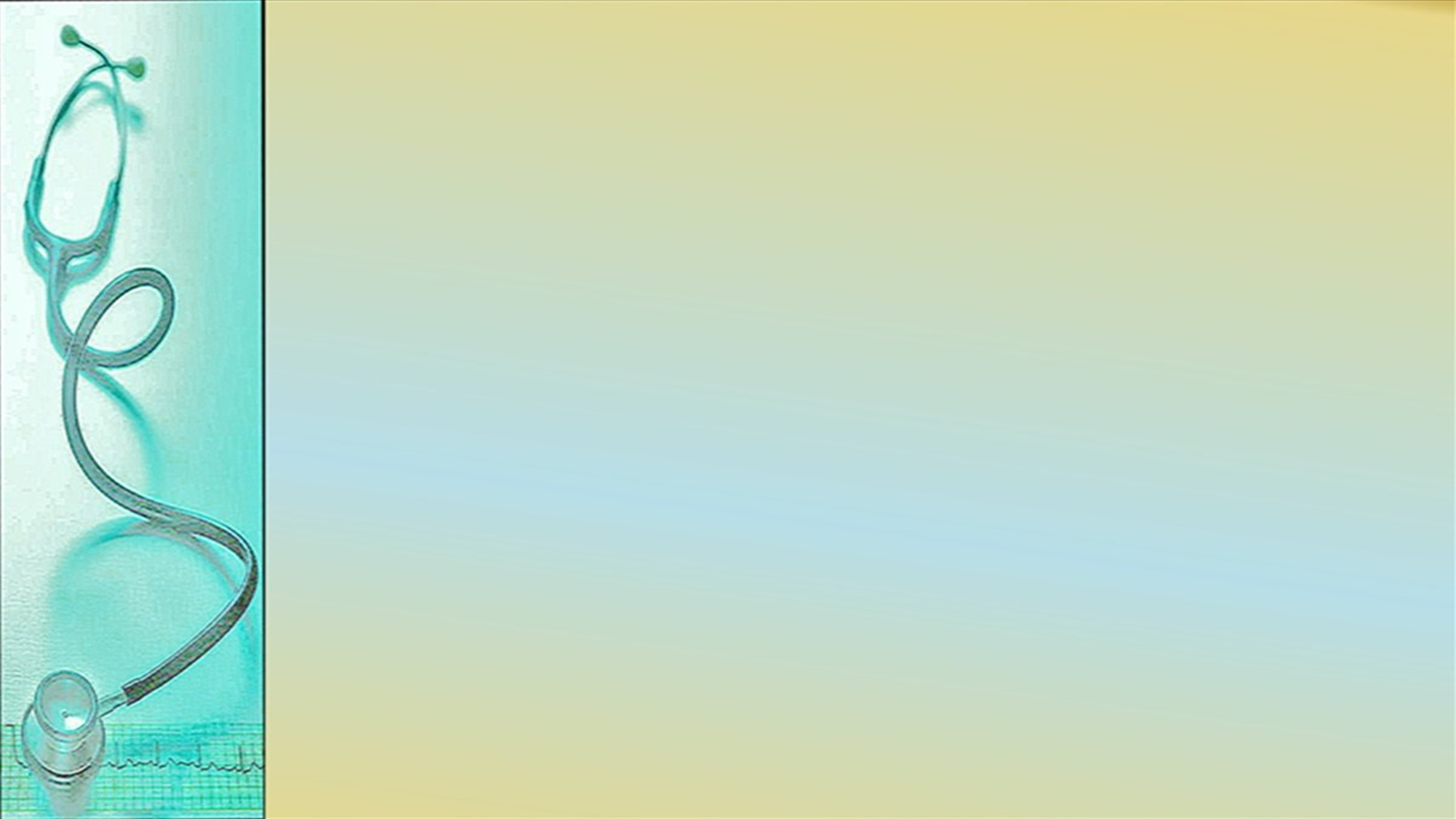 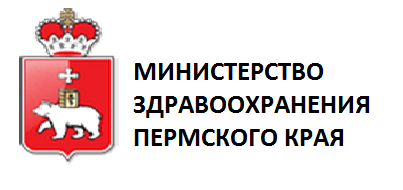 Рекомендация 5
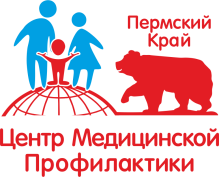 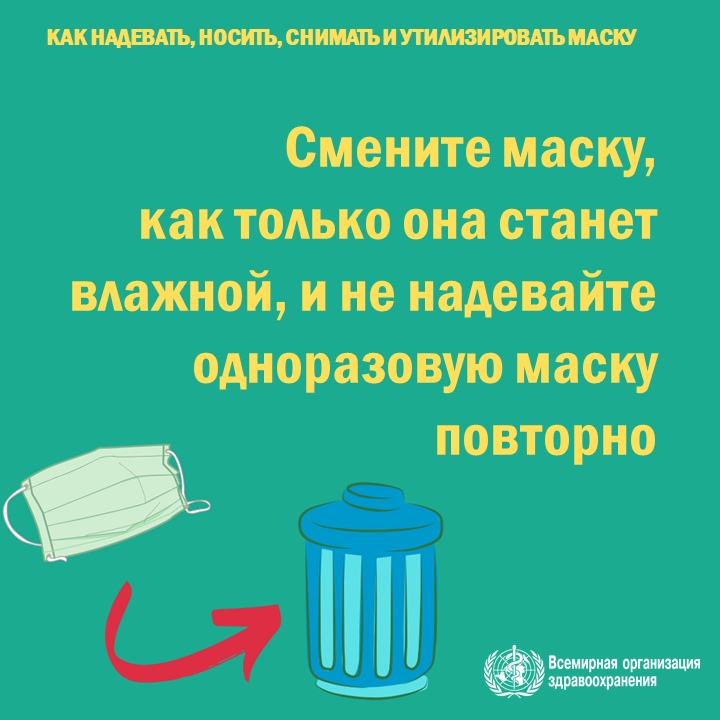 Информация подготовлена на основе материалов ВОЗ
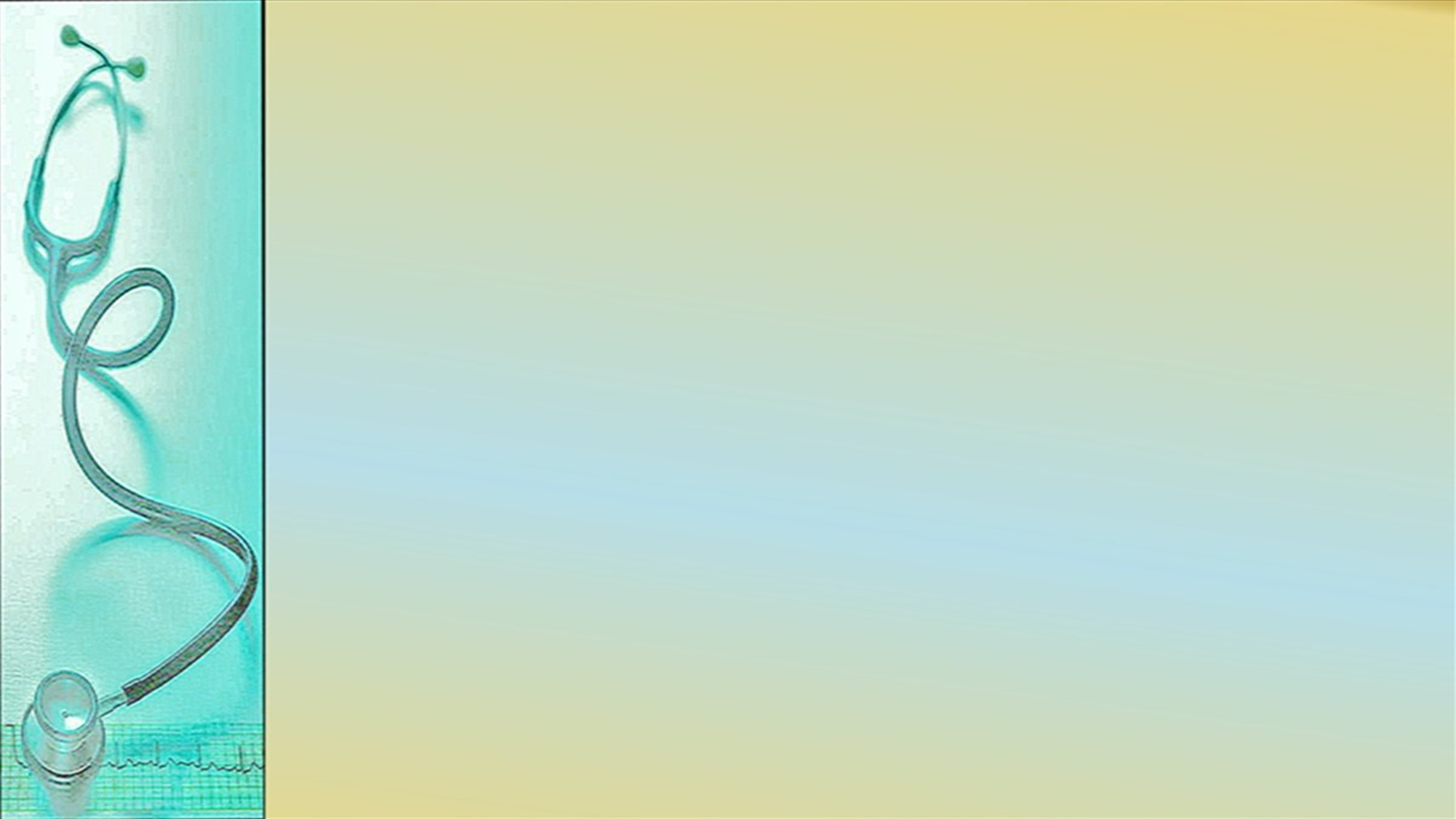 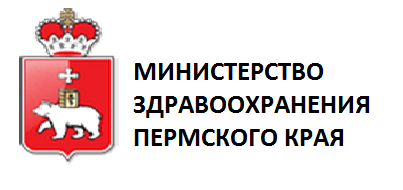 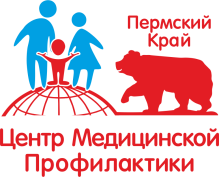 Рекомендация 6
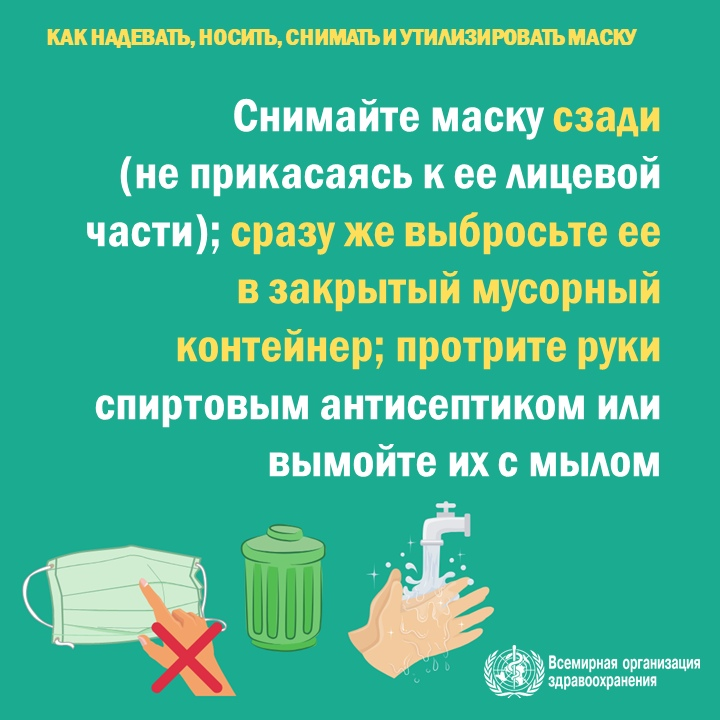 Информация подготовлена на основе материалов ВОЗ
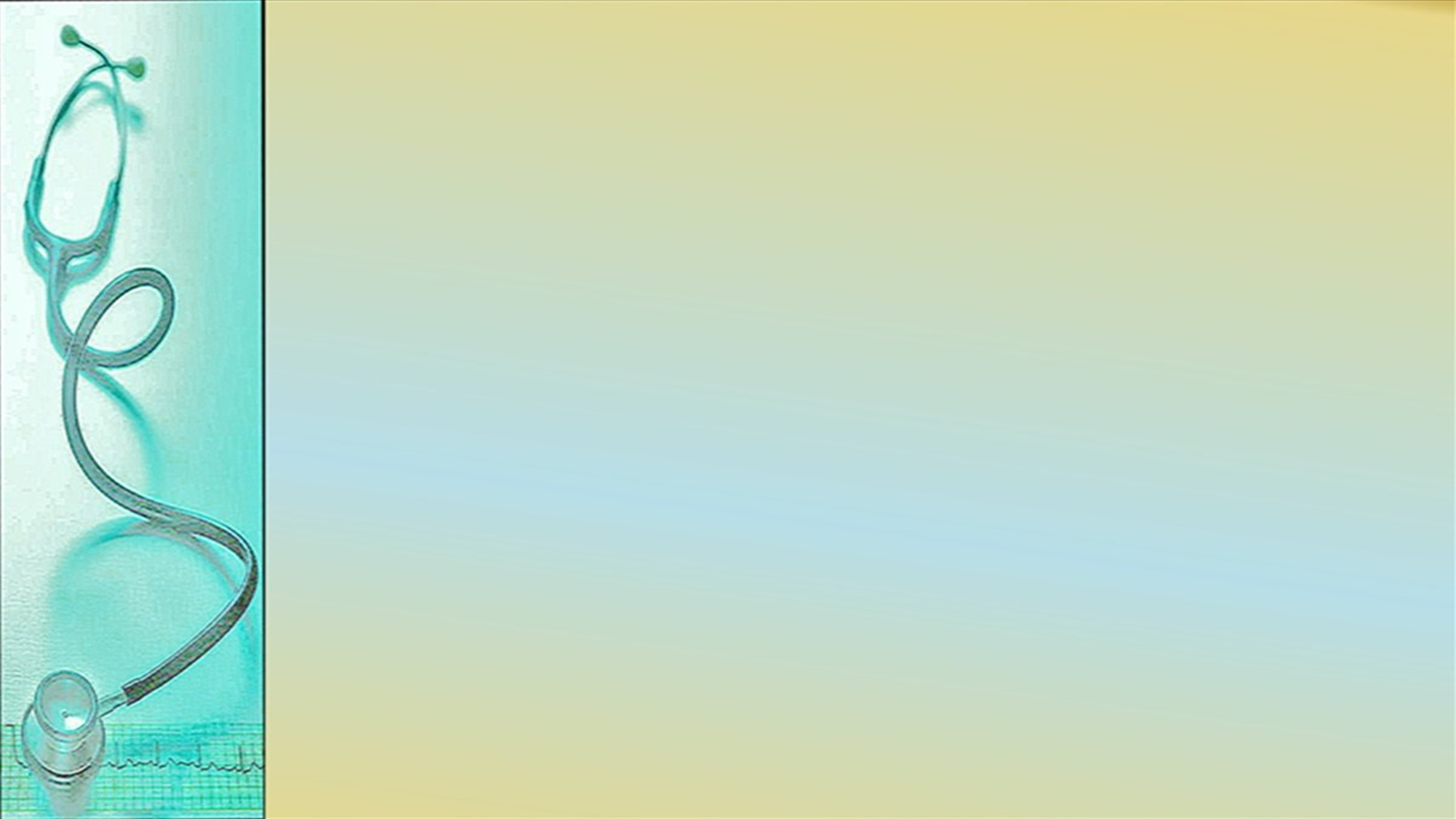 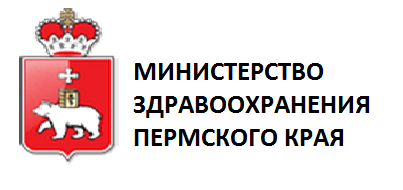 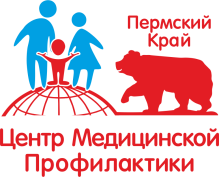 #стопкоронавирус
#здоровьевприоритете
#coronavirus
#пкцмп59
Информация подготовлена на основе материалов ВОЗ